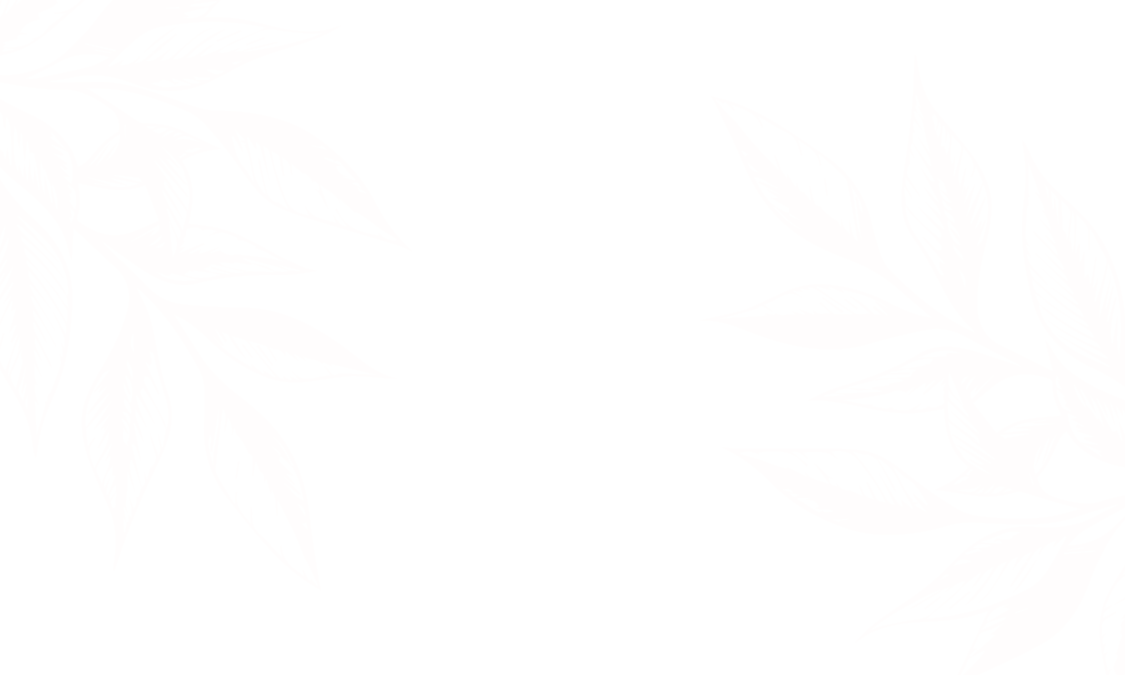 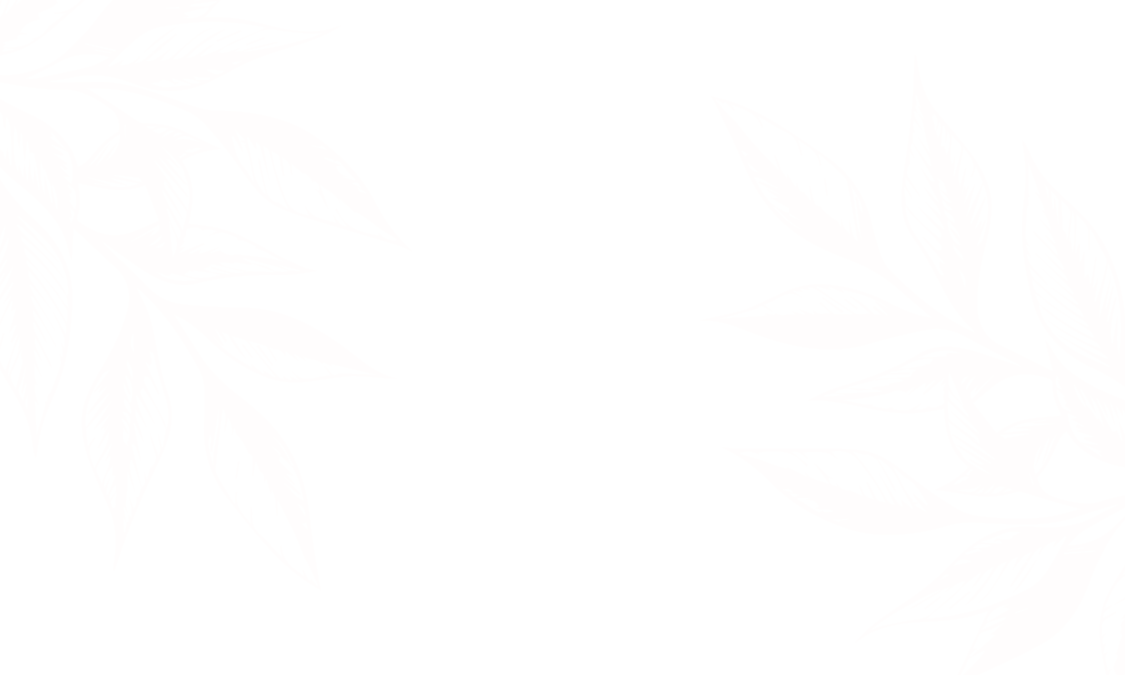 JASMINE
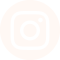 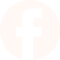 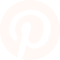 1 Blossom Street, City
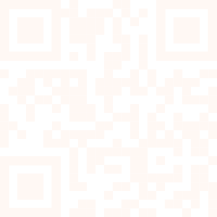 (123) 456-7890
info@salonjasmine.com
www.salonjasmine.com
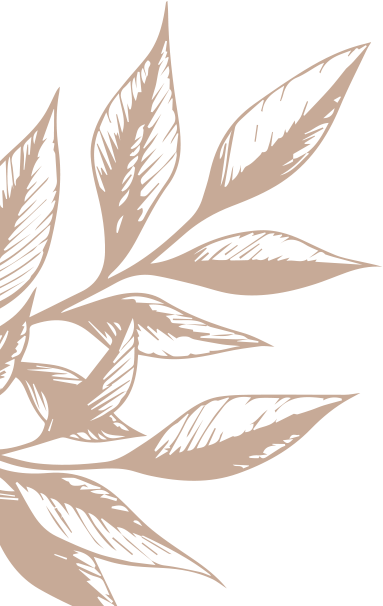 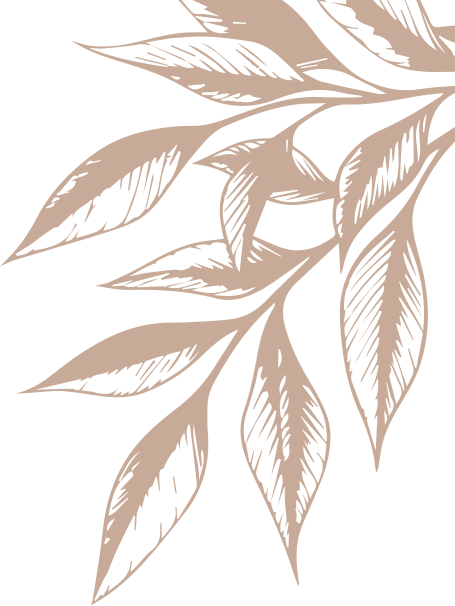 JASMINE
Beauty Salon